L’ANNUNCIAZIONE Filippo Lippi (1460)
LA NATIVITA’Le Brun Charles (1689)
LA NATIVITA’Gherardo delle Notti (1619-1620)
LA NATIVITA’Carlo Maratta (1650)
NOZZE DI CANAGiotto ( 1303-1305)
LA CROCIFISSIONE Giotto (1303-1305)
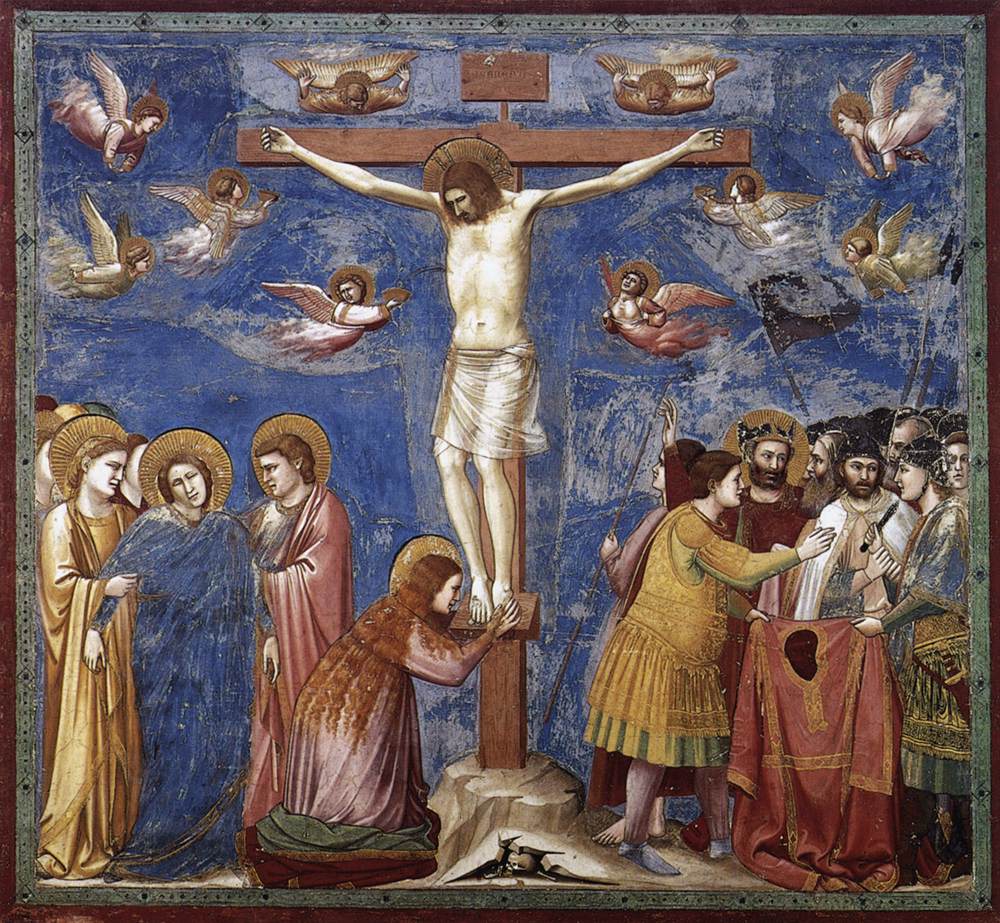 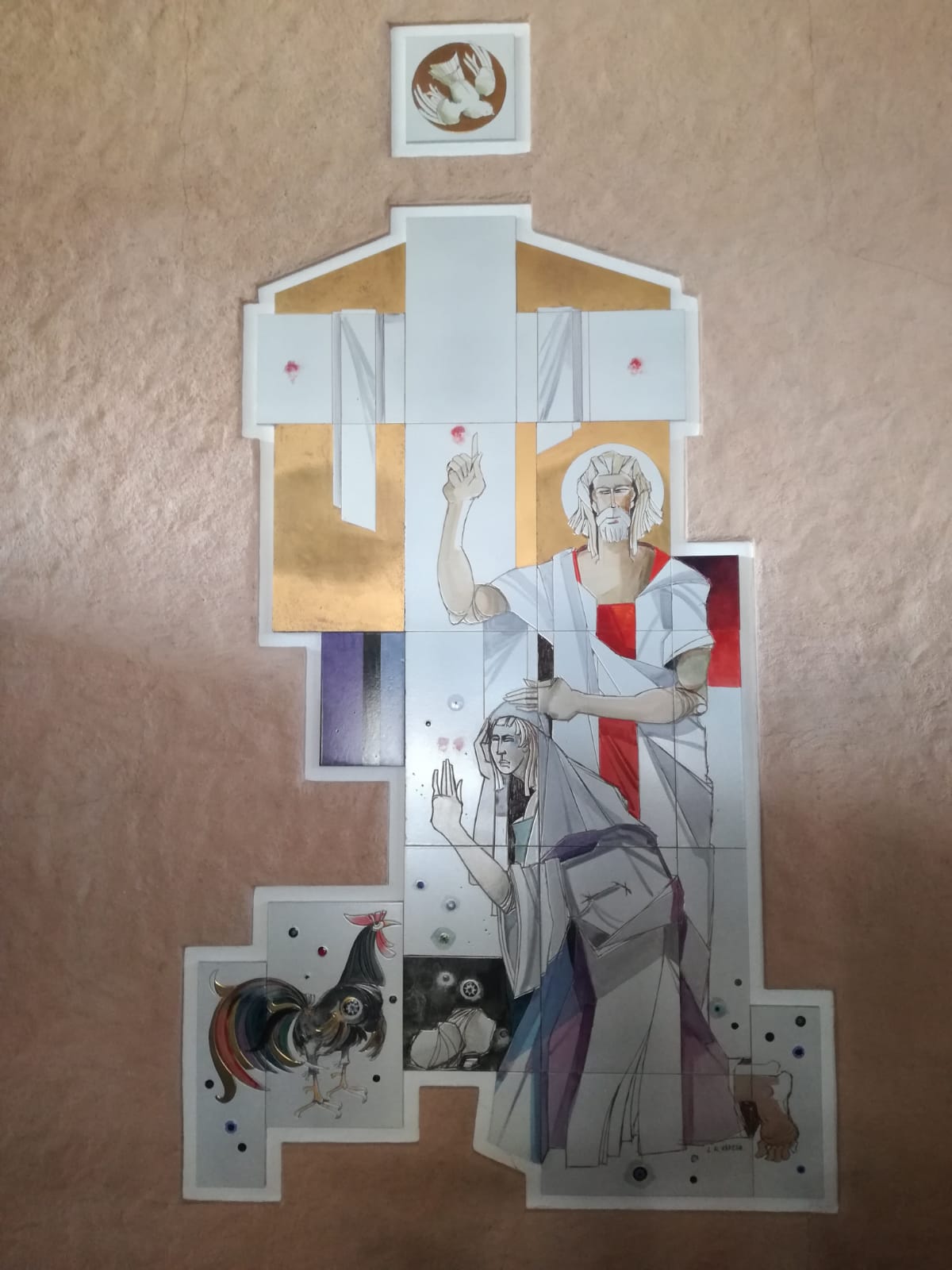 PENTECOSTEJean Restout (1732)